ERAIKIN II
Oñati plaza 3
20018 Donostia
Gipuzkoako Campusa
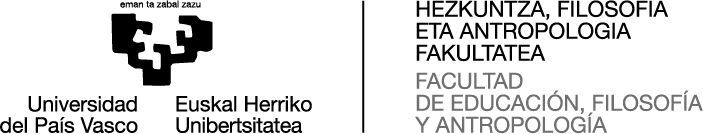 MUGIKORTASUN PROGRAMAK 2019/2020 ikasturtea
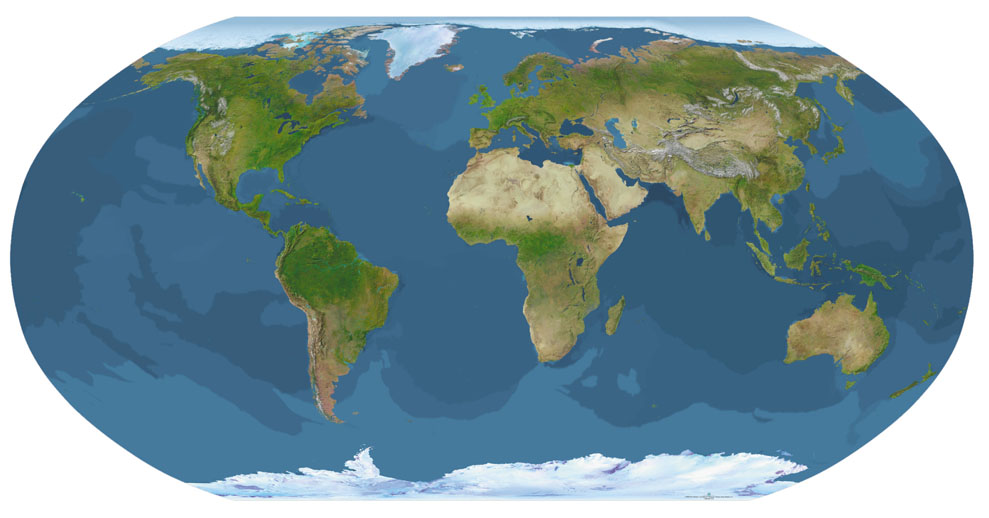 http://www.ehu.eus/eu/web/nazioarteko-harremanak
1
1. IKASLEEN MUGIKORTASUN PROGRAMAK
1.1. 	SICUE
1.2. 	ERASMUS+
1.3. 	ERASMUS+ HERRIALDE 	KIDEAK ETA BESTE 	NORAKOAK
1.4. 	LATINO AMERIKA
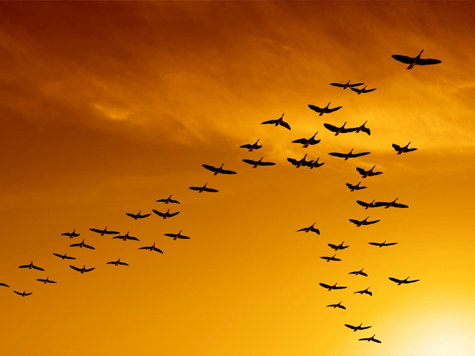 2
1. IKASLEEN MUGIKORTASUN PROGRAMAK1.1. SICUE
Iraupena: 1 lauhileko / 1 ikasturte.
Hitzarmen kopurua: 10 norako; 43 plaza.
	CADIZ, CUENCA, BURGOS, BARTZELONA, GRANADA, MALAGA, SALAMANCA, ZARAGOZA, … http://www.ehu.eus/eu/web/nazioarteko-harremanak/sicue 
Bekarik gabe (hasiera batean).
ADI: MARTXOA ALDERA IREKIKO DA DEIALDI HAU!!
KONTUZ: BESTE PROGRAMA BATI UKO EGINEZ GERO EZIN DA PARTE HARTU!!
3
1. IKASLEEN MUGIKORTASUN PROGRAMAK1.2. ERASMUS+
Iraupena: 1 lauhileko / 1 ikasturte.
Hitzarmen kopurua: 9; 50 plaza.
	COPENHAGE (DANIMARKA); HILDESHEIM (ALEMANIA); LODZ (POLONIA); GANTE (BELGIKA); LISBOA , OPORTO (PORTUGAL); BOLONIA, PERUGIA,URBINO (ITALIA)…
	 https://www.ehu.eus/eu/web/nazioarteko-harremanak/erasmus-programa-2019-2020
Beka BAI (Gehienez 7 hilabetez finantziatuta; SEPIE, MECD eta Eusko Jaurlaritzako bekak adibidez).
ADI: ESKAERA EPEA IREKIA AZAROAK 26 – ABENDUAK 17.
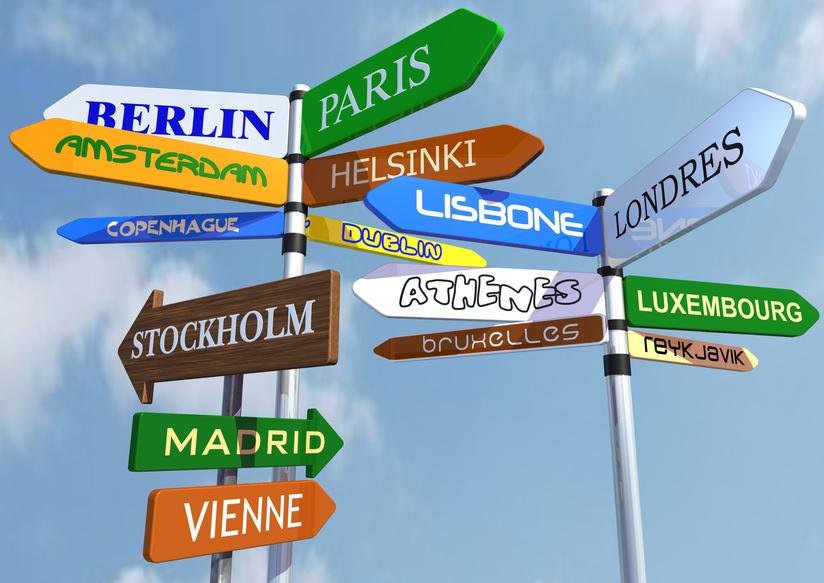 4
1. IKASLEEN MUGIKORTASUN PROGRAMAK1.3. BESTE NORAKOAK
Iraupena: 1 lauhileko / 1 ikasturte.
Hitzarmen kopurua: 25; 2 fakultatekoak eta 64 plaza UPV/EHU osorako.
	 AMERIKETAKO ESTATU BATUAK, JAPON, KANADA, HEGO KOREA, ERRUSIA, FILIPINAK, MAROKKO, SUITZA… https://www.ehu.eus/eu/web/nazioarteko-harremanak/latinoamerika-eta-beste-norakoak-2019-2020
	
Beka lor daiteke (Eusko Jaurlaritza) edo helmuga askok beka propioak.
ADI: ESKAERA EPEA IREKIA AZAROAK 26 – ABENDUAK 17.
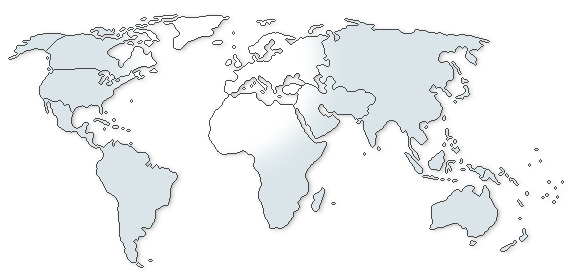 5
1. IKASLEEN MUGIKORTASUN PROGRAMAK1.4. LATINO AMERIKA
Iraupena: 1 lauhileko
Hitzarmen kopurua: 50. plazak 100 inguru
	ARGENTINA, MEXIKO, PERU, URUGUAY, BRASIL…
	 https://www.ehu.eus/eu/web/nazioarteko-harremanak/latinoamerika-eta-beste-norakoak-2019-2020 
Beka lor daiteke (Eusko Jaurlaritza).
Egutegi akademikoaren egokitzapena. Gradua dagoen ikusi.
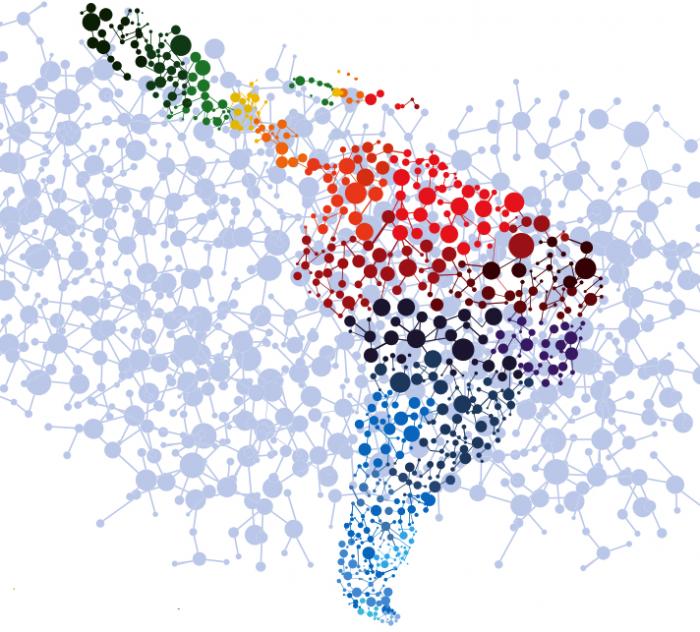 ADI: ESKAERA EPEA IREKIA AZAROAK 26 – ABENDUAK 17.
6
2. KONTUAN IZAN BEHARREKO INFORMAZIOA ETA BALDINTZAK
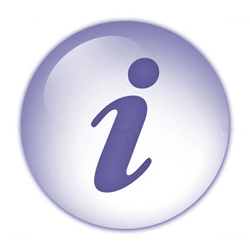 2.1. 	OSO GARRANTZITSUA
2.2. 	BALDINTZAK
2.3. BETEBEHARRAK
2.4. 	ALDERDI EKONOMIKOA
7
2. KONTUAN IZAN BEHARREKO INFORMAZIOA ETA…2.1. OSO GARRANTZITSUA
INFORMA ZAITEZ edozein mugikortasun programatan parte hartzeko eskaera egin aurretik.
Kontsultatzeko bi iturri nagusi:
Mugikortasun dekanordea: Nere Amenabar (nere.amenabar@ehu.eus)
UPV/EHUko nazioarteko harremanen bulegoko webgunea: http://www.ehu.eus/eu/web/nazioarteko-harremanak
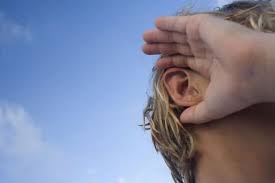 8
2. KONTUAN IZAN BEHARREKO INFORMAZIOA ETA…2.1. OSO GARRANTZITSUA
IRAKURRI ARRETA HANDIZ aukeratu duzun programari buruzko informazioa.
Arreta berezia eskaini plaza bat lortzeko bete behar dituzun baldintzei.
Eskaera egin aurretik, EGIAZTATU interesatzen zaizkizun harrerako unibertsitatetan zure titulazioko ikasketak ematen dituztela. Kontsultatu egutegi akademikoa eta plazen iraupena (lauhilekoa edo ikasturte osoa). Eskaera egin aurretik, ARRETA BEREZIA eskaini hizkuntza baldintzei.
8 aukera jarriz gero “Beste aukera batzuetan interesatuta” (ikastegiek kudeatutako mugikortasunak bakarrik eslei daitezke )
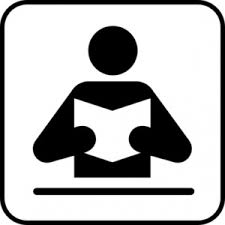 9
2. KONTUAN IZAN BEHARREKO INFORMAZIOA ETA…2.2. BALDINTZAK
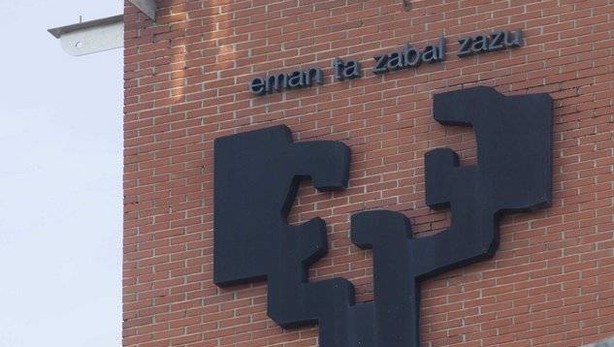 Hautaketa prozesua hasterako 1. mailako irakasgai guztiak gaindituak izatea.
1. mailan bataz beste 6,5eko kalifikazioa izatea.
Eskaera egiteko unean 2. mailan matrikulatua egotea.
Egonaldia egin behar den ikasturtean UPV/EHUn nahitaez kreditu kopuru hauek matrikulatzea (helmugako unibertsitatean horien baliokide diren irakasgaiak aukeratu beharko dira):
Lauhileko bateko egonadietarako: 30 kreditu.
Ikasturte osoko egonaldietarako: 60 kreditu.
10
2. KONTUAN IZAN BEHARREKO INFORMAZIOA ETA…2.2. BALDINTZAK
Eskaera egin aurretik kontuan izan HIZKUNTZA BALDINTZAK. Kasu askotan erabakigarriak izaten dira hautaketa egiteko garaian: Nere Amenabarren postontzian utzi hizkuntza-ziurtagirien fotokopiak abenduak 14a baino lehen. Beste norako bat eskatu bada, orduan ikasleak Nazioarteko Harremanetarako Bulegora bidali beharko ditu: movilidad.internacional@ehu.eus.
MECD bekaren kasuan helmugako unibertsitatean irakasgai gehienak egiteko erabiliko duzun hizkuntzako B2 ziurtagiria eskatuko dizute.
ACLES taula (tituluen baliokidetzak):
         https://www.ehu.eus/documents/2099535/2188601/Certificados-oficiales-reconocidos-ACLES-2014.pdf
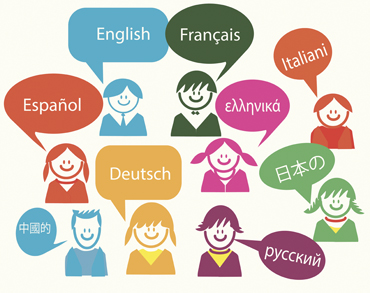 11
2. KONTUAN IZAN BEHARREKO INFORMAZIOA ETA…2.3. BETEBEHARRAK
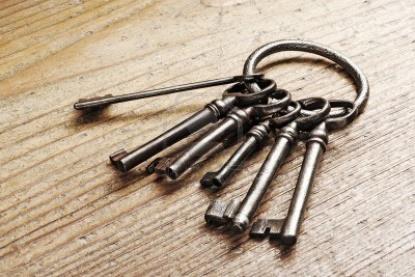 Norberak arduratu behar:
Helmugako unibertsitatean onartua izateko kudeaketaz. Unibertsitate bakoitzak onarpen eskaerak aurkezteko (batzuetan online) ezarrita dituen epeak ezagutu beharko dituzu, unibertsitate askok ez baitute epez kanpo bidalitako eskaerarik onartzen.
Helmugako unibertsitatean egiten duzun egonaldirako ostatuaren kudeaketaz.
Mugikortasun plaza bat esleitzeak EZ du esan nahi helmugako unibertsitateak onartu zaituenik.
12
2. KONTUAN IZAN BEHARREKO INFORMAZIOA ETA…2.3. BETEBEHARRAK
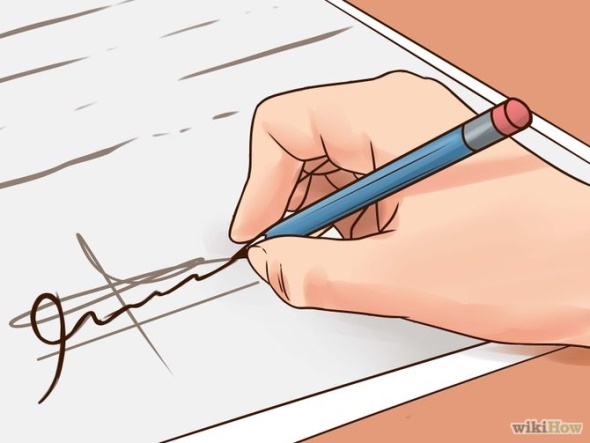 HITZARMEN AKADEMIKOA egitea: 
ikasleak + jatorrizko erakundeak + helmugako erakundeak adostu eta sinatu behar dute.
“Gaindituta” edo “gutxiegi” kalifikazioa jaso duten irakasgaiak ezin izango dira helmugako unibertsitatean gauzatu baina “aurkezteke” kalifikazioa duten irakasgaiak bai.
Onartutako egonaldian, trukearen baitan matrikulatutako kredituen %50 gainditu behar da gutxienez.
13
2. KONTUAN IZAN BEHARREKO INFORMAZIOA ETA…2.3. BETEBEHARRAK
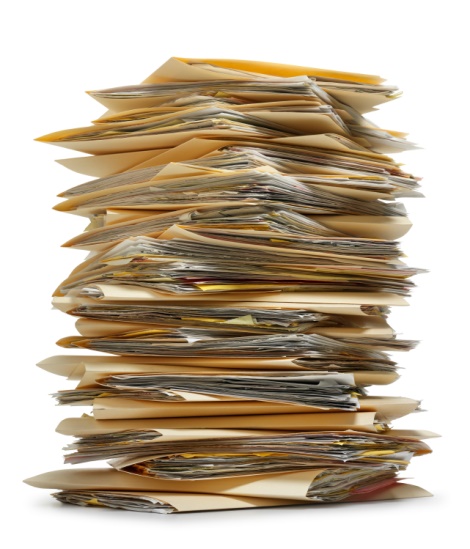 Egonaldiaren hasierako eta amaierako ziurtagiriak aurkeztea UPV/EHUn.
Beharrezkoa den kasuetan, bisa edota atzerriko herrialdean jarraitu ahal izateko beharrezkoa den dokumentazioa tramitatzea.
Aseguru mediku gehigarriak.
Erasmus + programaren barruan egonaldia luzatu nahi denean, luzapena mugikortasuna hasita denean eska daiteke, ez mugikortasuna hasi aurretik.
14
2. KONTUAN IZAN BEHARREKO INFORMAZIOA ETA…2.4. ALDERDI EKONOMIKOA
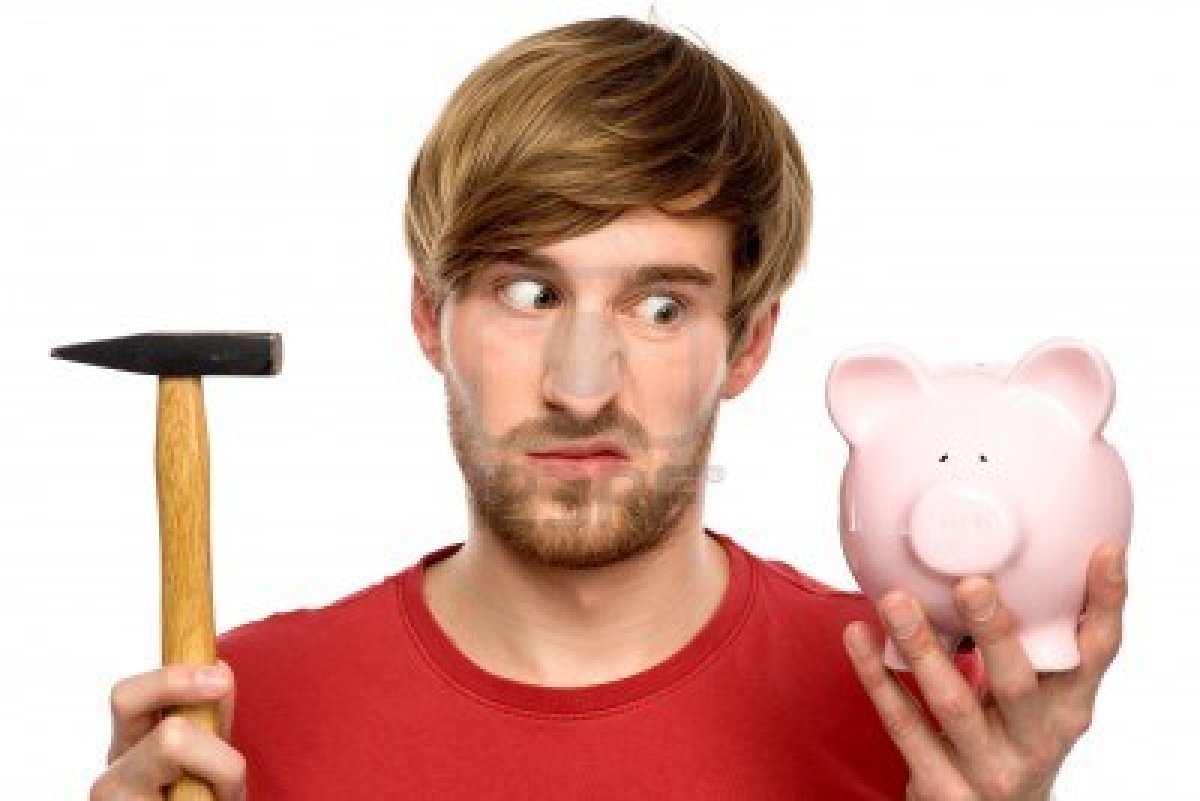 Mugikortasuna = inbertsioa (denbora, ahalegina, dirua)
Bekek ez dute %100 ordaintzen eta normalean egonaldiaren amaieran jasotzen dira.
Diru-laguntzen info: http://www.ehu.eus/eu/web/nazioarteko-harremanak/diru-laguntzak
15
3. MUGIKORTASUNAREN ESKAERA, HAUTAKETA  ETA KUDEAKETA PROZESUA
Eskaera: GAUR bidez, 8 norako eskatu ahal dira.
Hautaketa: 
TODOS/DENAK izeneko helmugak, nazioarteko harremanen bulegoko teknikariek esleitu.
Fakultateko hitzarmen propioak, ikastetxeko mugikortasun koordinatzaileak esleitu.
2 txanda daude.
Hautaketa prozesuan kontuan hartzen dira:
  Espedientea
  Hizkuntza agiriak
Bestelako merituak
16
3. MUGIKORTASUNAREN ESKAERA, HAUTAKETA  ETA KUDEAKETA PROZESUA
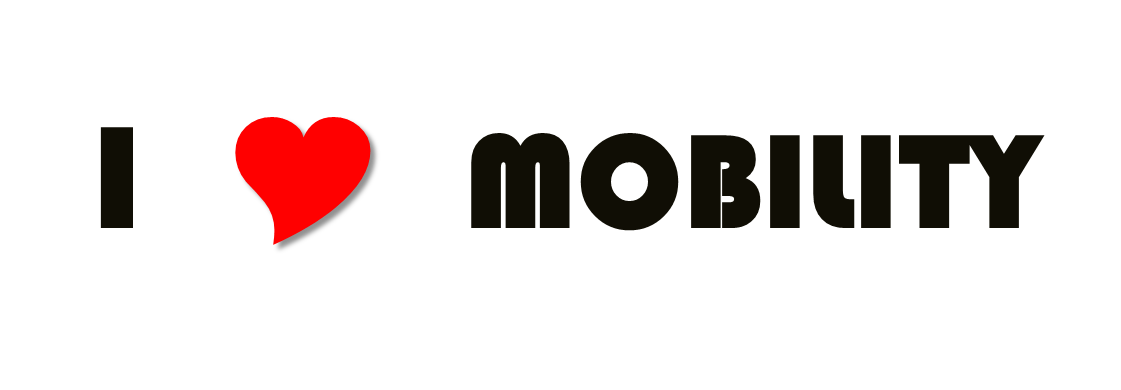 Kudeaketa prozesua: 
Gure Fakultatea: gai akademikoak (hitzarmen akademikoa, baliokidetzak, etab).
Nazioarteko bulegoa: bekak, hainbat dokumentu (egonaldi hasiera eta amaierako dokumentuak, aseguru medikua, etab).
17
3. MUGIKORTASUNAREN ESKAERA, HAUTAKETA  ETA KUDEAKETA PROZESUA
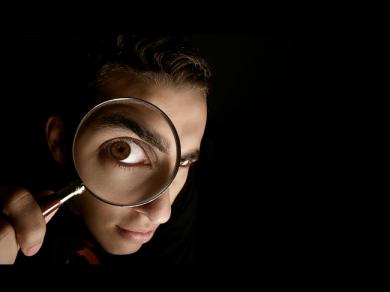 Eskaera eta hautaketa EGUTEGIA: https://www.ehu.eus/documents/2099535/10979332/Calendario/d0bf84b5-0ee2-0e49-6fc1-520f63ed8b20
18
4. BUDDY PROGRAMA
Buddy Programa, UPV/EHUko Nazioarteko Hedakuntzako Errektoreordetzak antolaturiko ekimena da, nazioarteko bisitariak (Erasmus, Latinoamerika, Beste Norakoak izeneko programetan datoztenak edo nazioarteko ikertzaileak) laguntzeko, bai hirian, bai campusetan.
Informazio gehiago nahi izanez gero sakatu hemen.
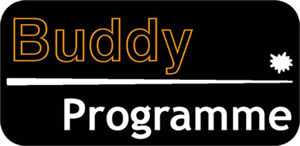 19
5. Nazioarteko Sakontze Aipamena
Baldintzak:

Gutxienez 15 kreditu eginda izatea atzerriko hizkuntzetan UPV/EHUko gradu batean edo Koordinazioaren eta Nazioarteko Harremanen arloko Errektoreordetzak eskaintzen duen «Intercultural Competences» ikastaroa eginda edukitzea.
Nazioarteko egonaldi bat egin izana, gutxienez hiru hilabetekoa, graduko edo masterreko ikasketak edo praktikak egiteko, UPV/EHUko truke hitzarmen edo programa baten babesean.
Atzerriko hizkuntza batean C1 maila edo goragokoa lortu izana, Hizkuntzen Europako Erreferentzia Marko Bateratuaren arabera. Maila hori egiaztatuko da Espainiako Unibertsitateetako Errektoreen Batzarraren (CRUE) baliokidetza tauletan edo Goi Mailako Hezkuntzako Hizkuntza Zentroen Elkartearen (ACLES) aitorpen taulan onartutako diploma edo ziurtagirien bidez.

Informazio gehiago: https://www.ehu.eus/eu/web/nazioarteko harremanak/nazioarteko-sakontze-aipamena
20
Fakultateko Mugikortasun programaren arduraduna: NERE AMENABARnere.amenabar@ehu.eus
21